IGRA OTKRIVANJA
MNOŽENJE I DIJELJENJE
Marija Pavičić, OŠ Bukovac, Zagreb
16
1
8
20
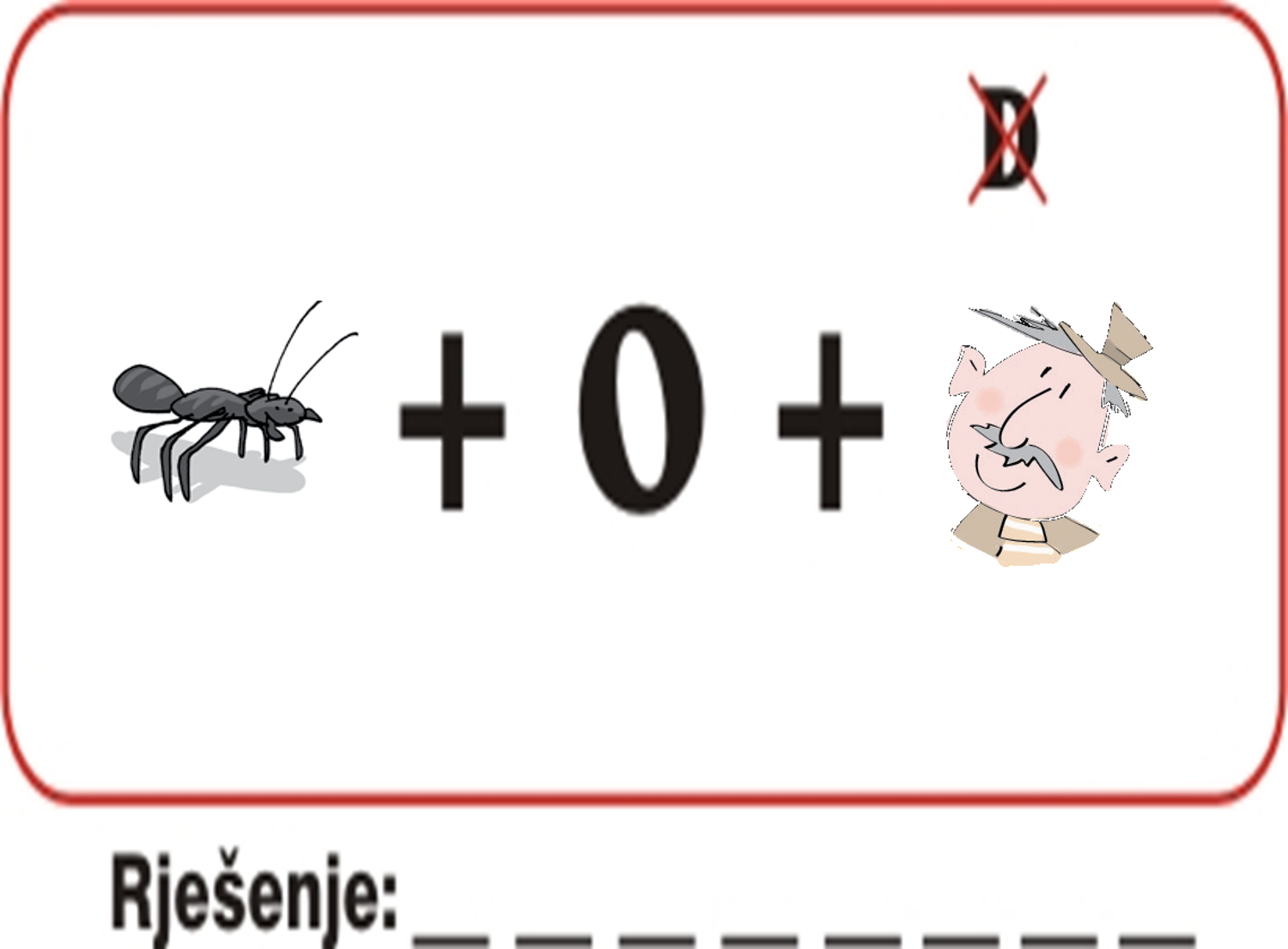 4 : 4
8 ● 2
2 ● 10
16 : 2
100
6
3
6
18 : 3
10 ● 10
12 : 2
21 : 7
9
8
1
6
4 ● 2
3 : 3
27 : 3
2 ● 3
15
7
3
8
7 ● 1
24 : 3
5 ● 3
30 : 10
20
7
27
10
20 ● 1
14 : 2
100 : 10
9 ● 3
M  R   A   V   O   J   E   D